Soziale Teilhabe im Alter
Perspektive - Katholische Kirche
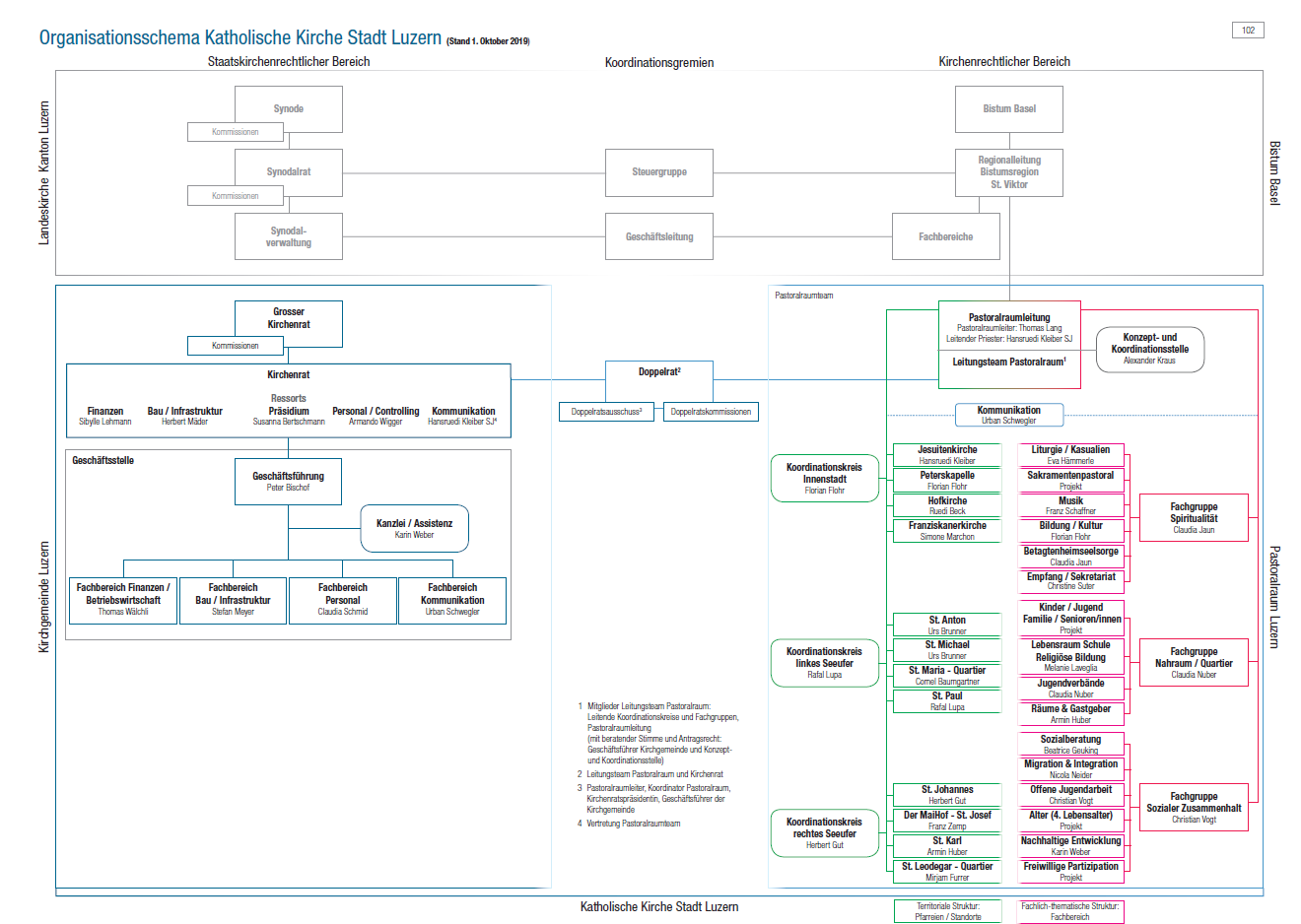 Soziale Teilhabe im Alter | Christian Vogt | Dezember 19 | 2
Gesamtstädtisch
Betagtenheim-seelsorge
Liturgie / 
Kasualien
Seelsorge
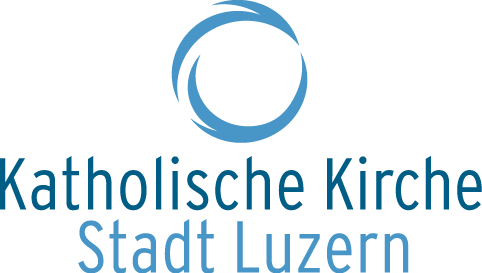 Soziale Teilhabe im Alter | Christian Vogt | Dezember 19 | 3
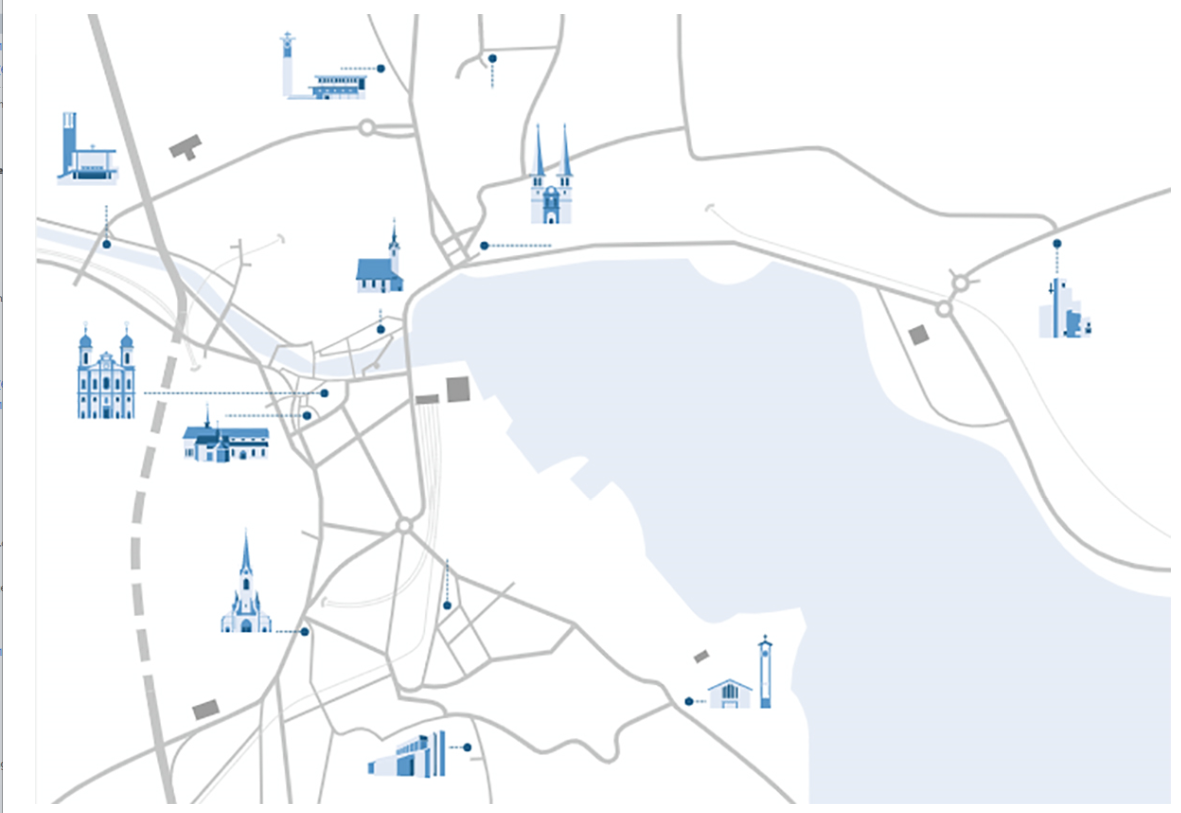 Soziale Teilhabe im Alter | Christian Vogt | Dezember 19 | 4
Zielgruppenspezfische Angebote
Offene Angebote
Soziale Teilhabe im Alter | Christian Vogt | Dezember 19 | 5
Soziale Teilhabe ermöglichen
Tradition, Heimat
Quartiernah, offen, günstig
Freiwilligenarbeit ermöglichen
Soziale Teilhabe im Alter | Christian Vogt | Dezember 19 | 6
Soziale Teilhabe stärken
Netzwerk innerhalb der Kirche leben
Fokus Alter schärfen
Gesamtstädtisches Netzwerk
Themen wahrnehmen
Gemeinsam angehen
Soziale Teilhabe im Alter | Christian Vogt | Dezember 19 | 7